Wpływ kormoranów na rozwój turystyki na Pojezierzu Drawskim
Szymon Bzoma
Grupa Badawcza Ptaków Wodnych KULING
Kormoran Phalacrocorax carbo L.
Wprowadzenie – kilka słów o gatunku, jakie cechy biologii kormoranów zdecydowały o sukcesie tych ptaków w ostatnim półwieczu.

 Informacje o wielkości populacji lęgowej kormorana w Europie i Polsce i jej zmiany w ostatnich 10 latach (w tym 2017).

 Omówienie znanych kolonii kormoranów w okolicy Czaplinka.

 Wpływ kormoranów na ekosystem (z naukowego punktu) - model, kilka przykładów z publikacji, krótkie omówienie metod, które pozwalają badać skład pokarmu kormoranów.

 Polemikę z tezą o powodowaniu spadku połowów rybackich przez te ptaki i kilka pytań o to, co ma wpływ na lokalną turystykę.
Kormoran Phalacrocorax carbo L.
Duży ptak wodny,
 Szeroko rozpowszechniony, populacja sinensis szacowana na 1,5 mln osobników    w Europie
 Gnieżdżący się kolonijnie,
 Obligatoryjny ichtiofag,
 Posiada nasiąkające wodą upierzenie,
 Od początku lat 1970-tych gwałtownie zwiększający swoją liczebność w Europie (do ok. 350.000 par i 650.000 zimujących ptaków w 2006 r.), 
 W Polsce gnieździ się podgatunek sinensis , na wybrzeżu zimuje nielicznie także podgatunek carbo.
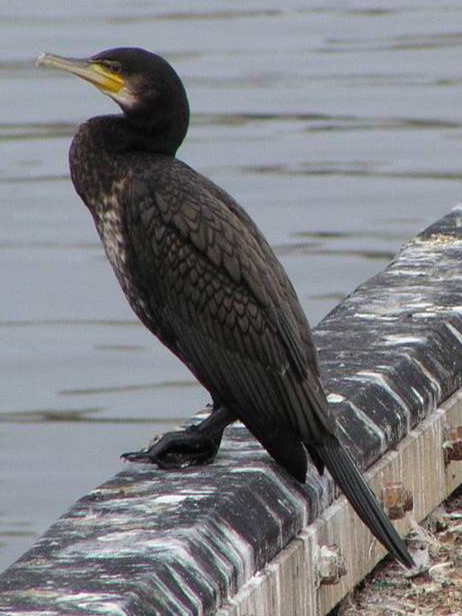 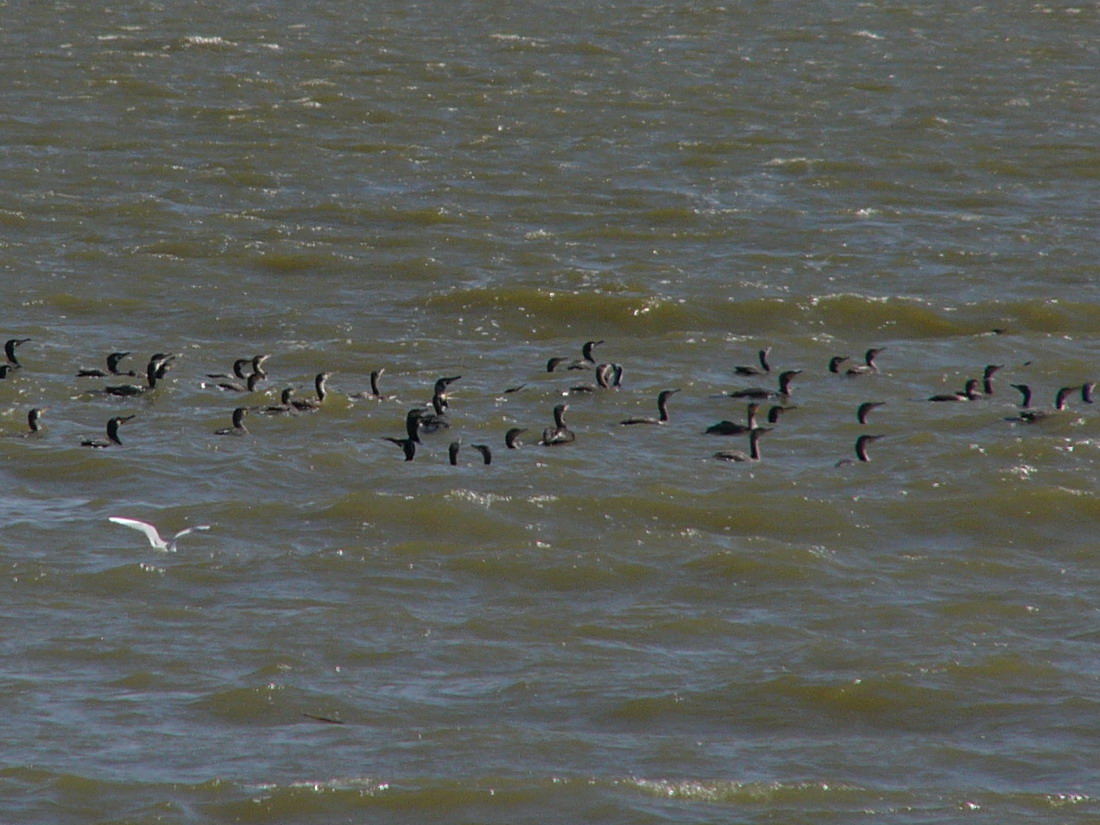 Wyjątkową sprawność jako ichtiofagi kormorany osiągają dzięki namakającym wodą piórom (cecha wyjątkowa wśród ptaków wodnych),
 W efekcie kormorany zjadają mniej ryb (w przeliczeniuna masę ciała niż inne rybożerne ptaki – większość czasu „odpoczywają” redukując znacznie zapotrzebowanie na energię,
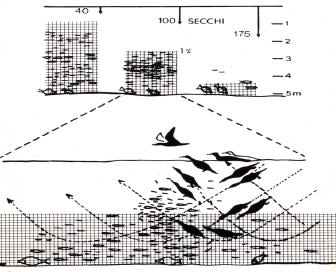 Jako gatunek, ale też i osobniczo, są bardzo plastyczne w sposobie i wyborze miejsca żerowania.
 Kierując się wzrokiem przy polowaniu preferują przeszukiwanie dna w czystych wodach, jednak potrafią żerować w toni wodnej, a w warunkach ograniczonej widoczności wykształciły socjalny sposób żerowania.
Kormoran Phalacrocorax carbo L.
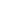 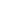 Populacja lęgowa sinensis 2006
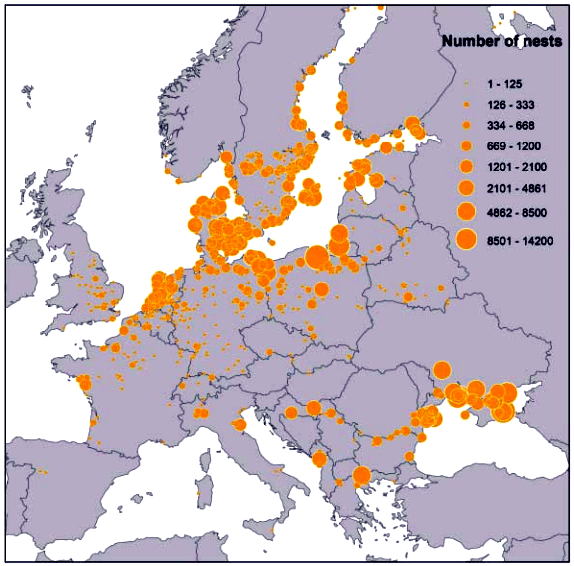 Bregnballe i in. 2011. Status of the breeding population of Great Cormorants Phalacrocorax carbo in the Western Palearctic in 2006.
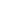 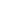 Populacja lęgowa sinensis 2006-2012
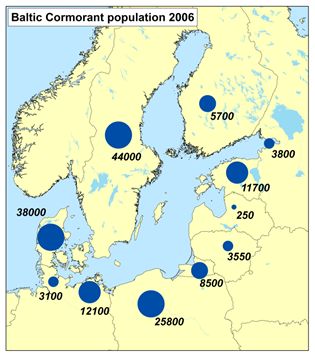 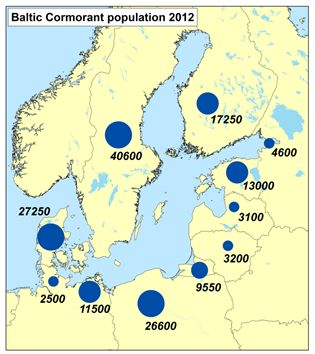 Population Development of Baltic Bird Species: Great Cormorant (Phalacrocorax carbo sinensis); Authors: C.Herrmann, T.Bregnballe, K.Larsson, I.Ojaste, V.Lilleleht
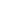 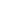 Wzrost liczby par lęgowych nad Bałtykiem
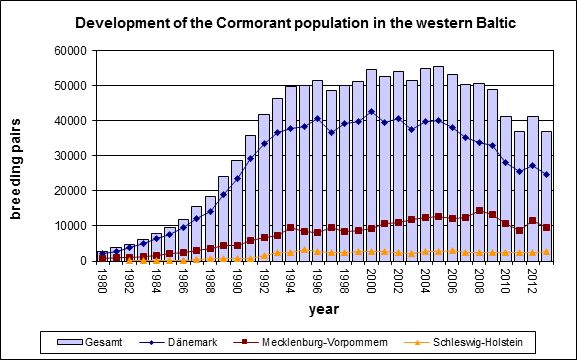 Population Development of Baltic Bird Species: Great Cormorant (Phalacrocorax carbo sinensis); Authors: C.Herrmann, T.Bregnballe, K.Larsson, I.Ojaste, V.Lilleleht
Kolonie kormoranów w Polsce w 2017
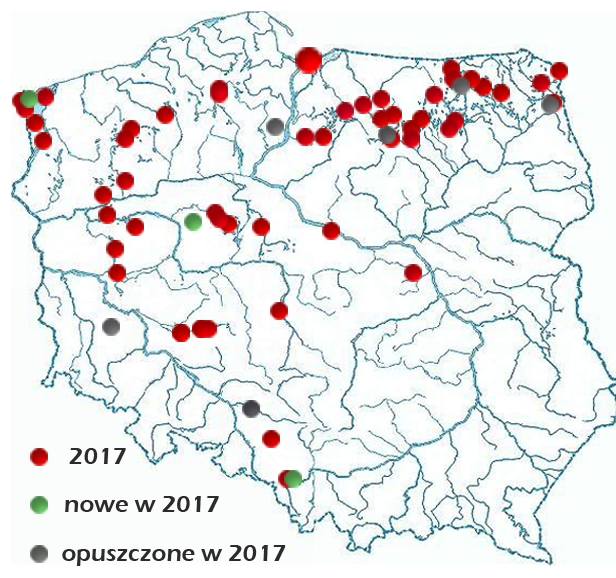 Skąd dane
2006 i 2012 – ogólnoeuropejskie cenzusy lęgowych kormoranów organizowane przez Wetland International Cormorant Research Group
2010 – w ramach przygotowywania krajowej strategii zarządzania populacją kormorana
2013 – liczenie wykonane przez Instytut Rybactwa Śródlądowego w ramach przygotowywania programu zarządzania populacja węgorza europejskiego
Od 2015 – coroczne liczenia w ramach Państwowego Monitoringu Środowiska, realizowanego przez Ogólnopolskie Towarzystwo Ochrony Ptaków na zlecenie Generalnego Inspektoratu Ochrony Środowiska
Liczba par lęgowych kormoranów w Polsce
Rozmieszczenie kolonii kormornaów wokół Czaplinka
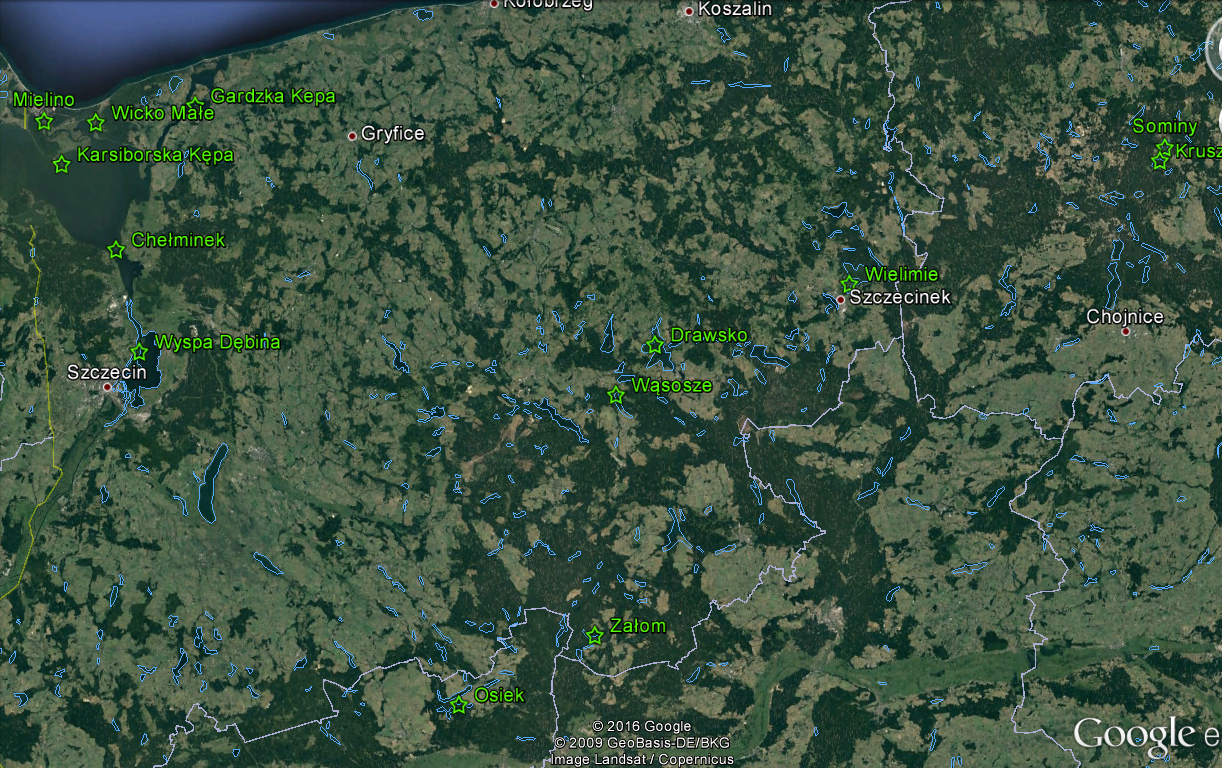 Jez. Drawsko – powstała ok. 2000 r.
2010 – 487 gniazd, ok. 0,7 ha lasu, 214 drzew
50% gniazd i 60% drzew na Wyspie Samotnej
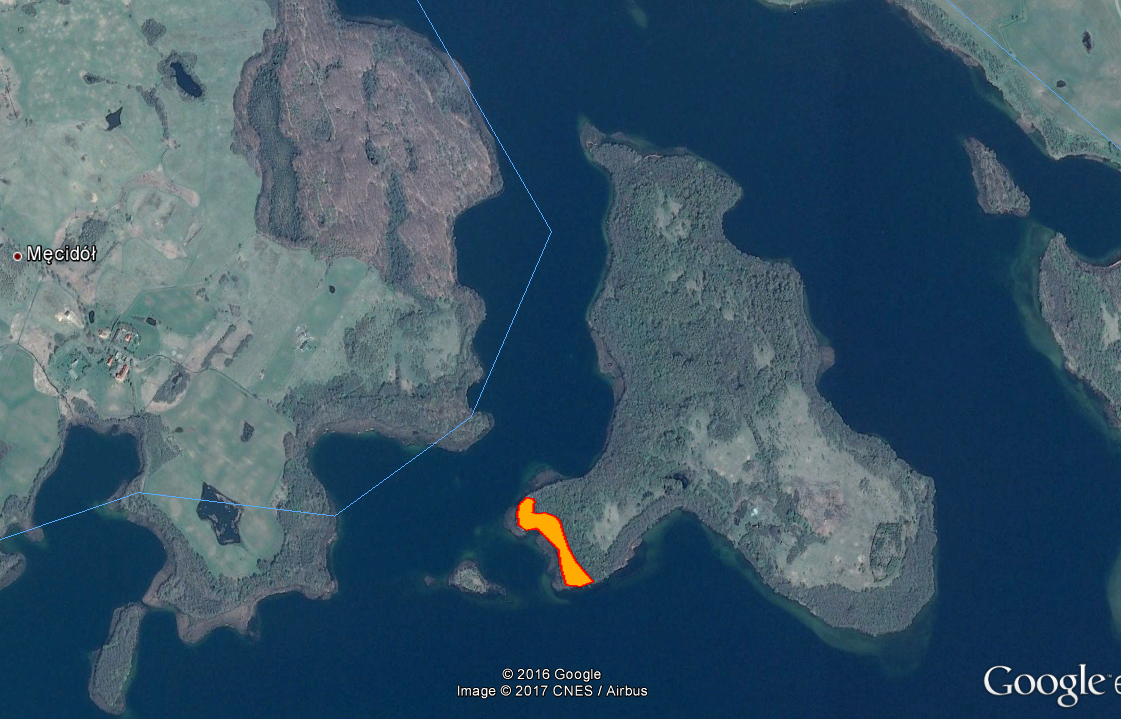 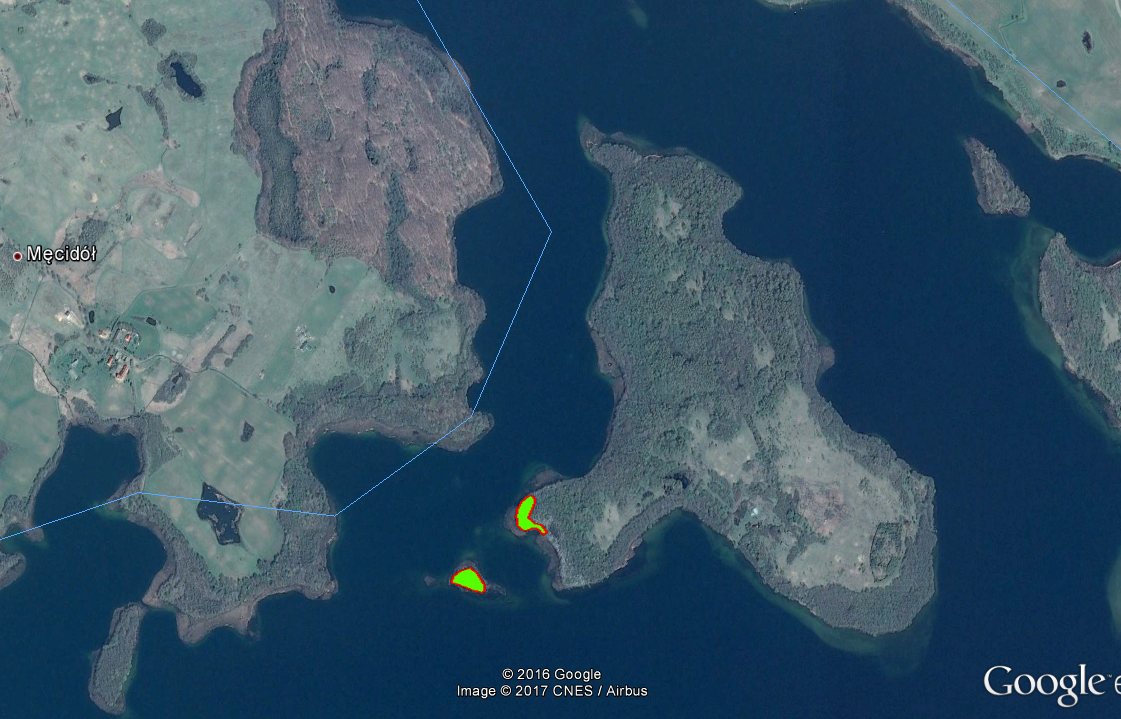 2010 – kolonia na Wyspie Samotnej(porzucona w 2013 r.)
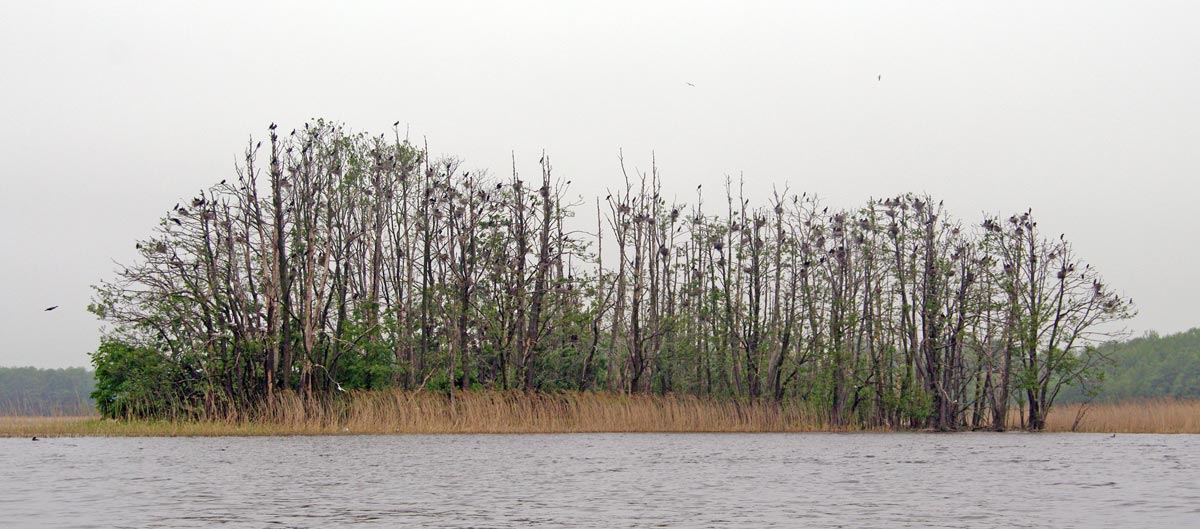 2010 – kolonia na Wyspie Bielawa (zajęta do dzisiaj)
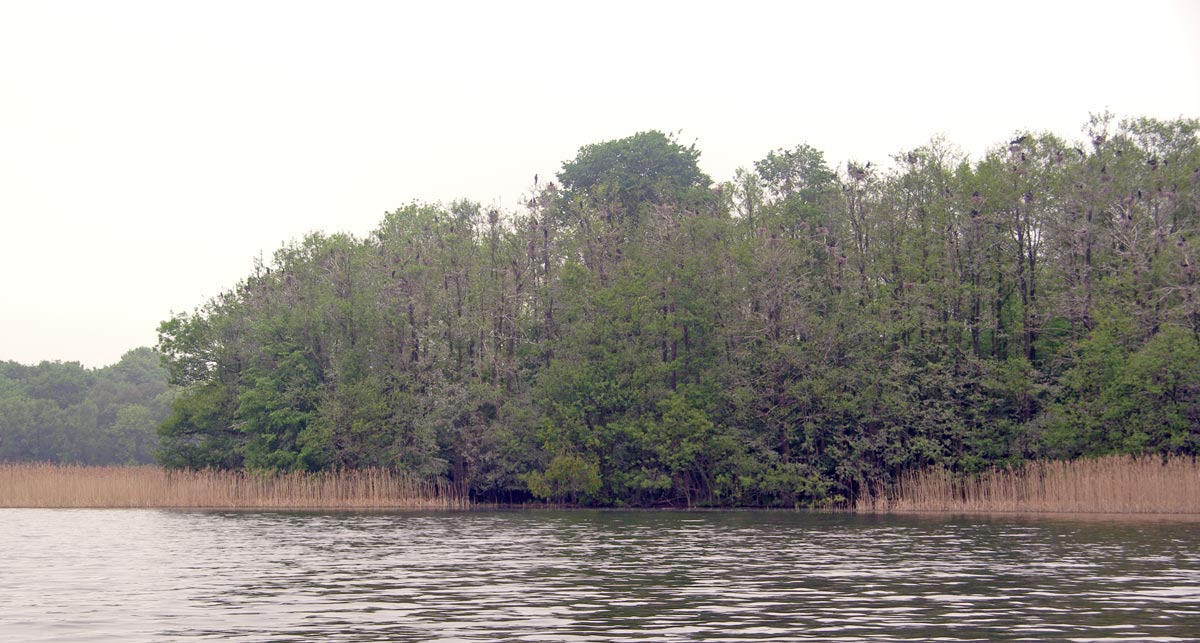 Jez. Drawsko
Jez. Drawsko
2017 – 760 gniazd, ok. 1,5 ha lasu, 381 drzew
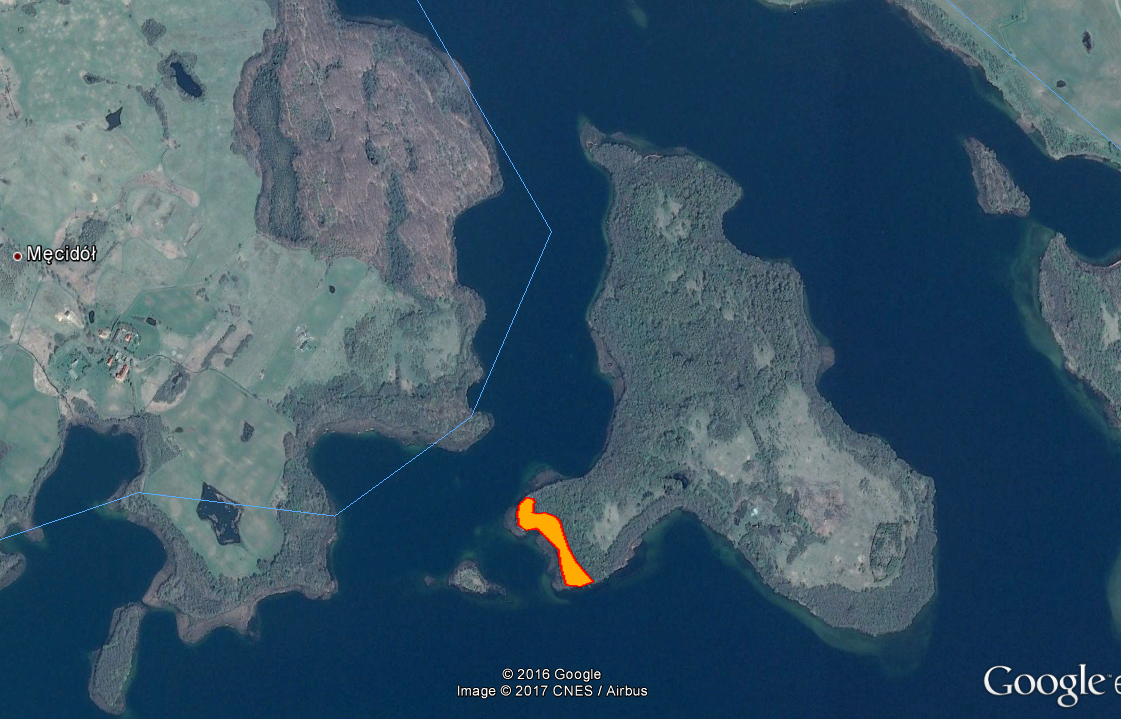 Jezioro Wąsosze
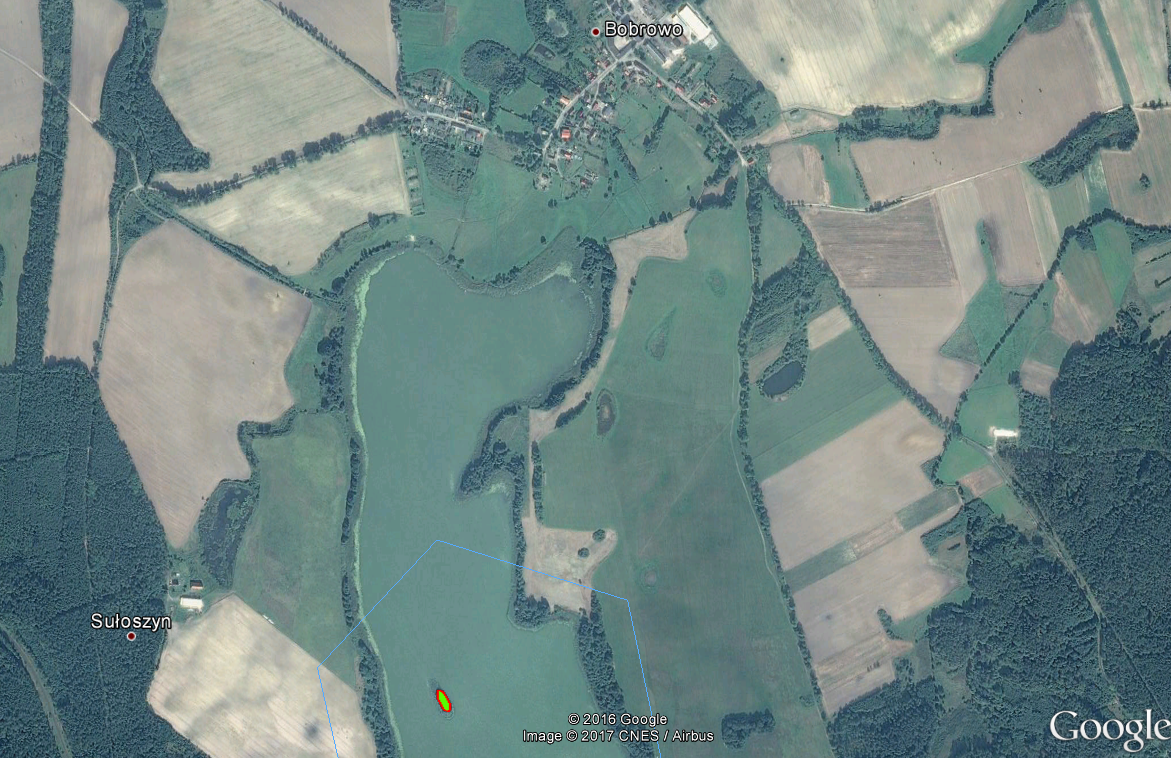 Jezioro Wąsosze
odkryta w 2010, max. 51 drzew
?
Jezioro Wąsosze 2010
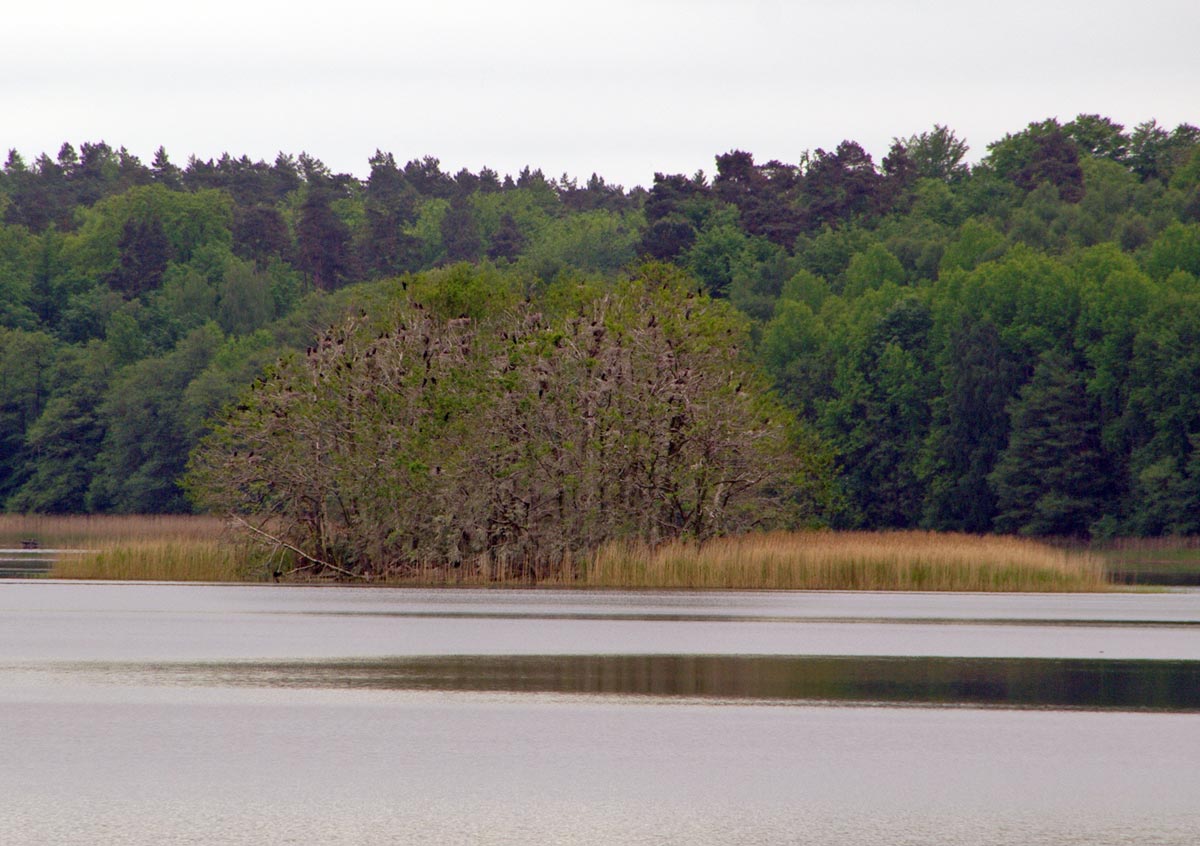 Jezioro Wąsosze 2016
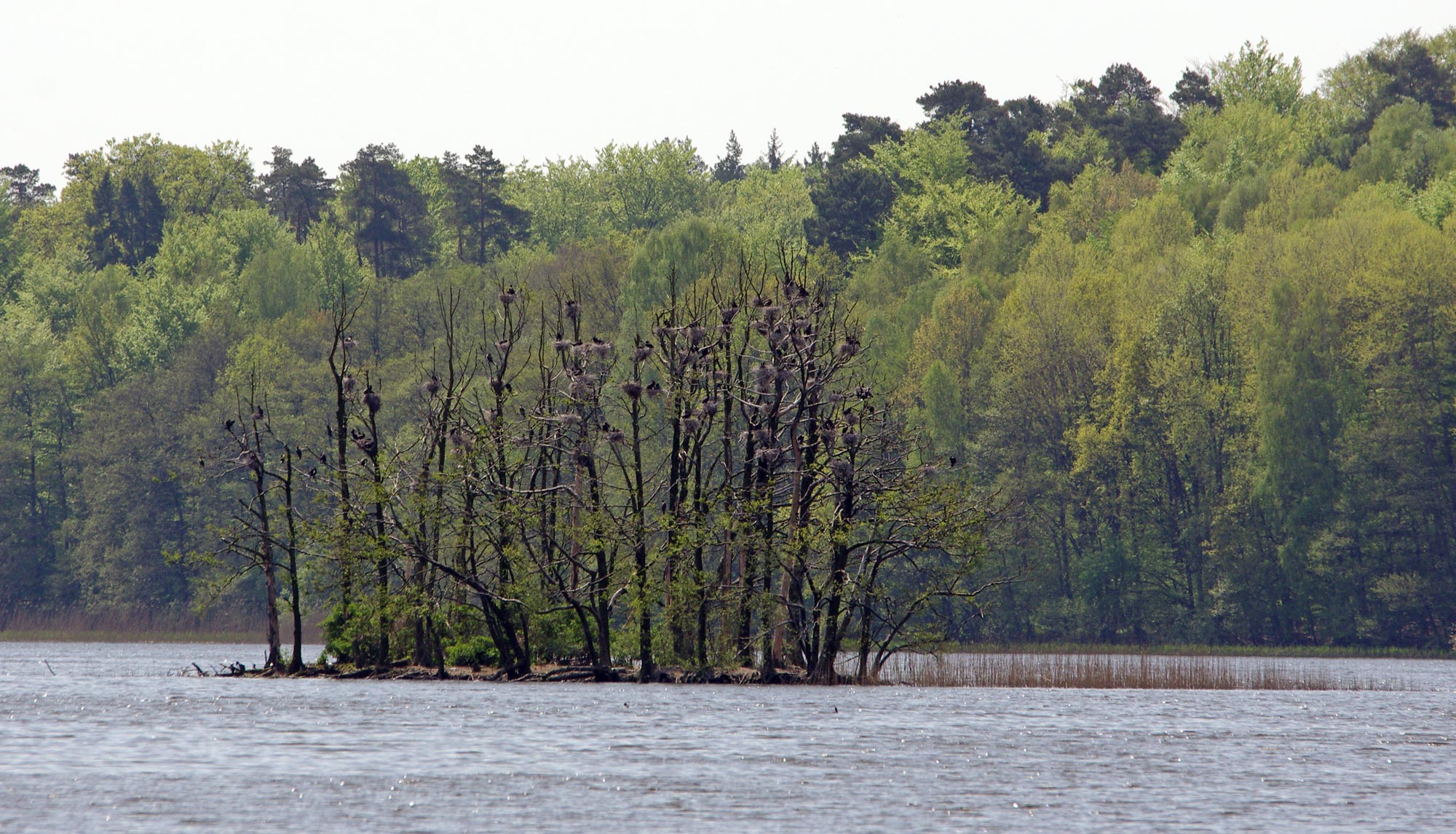 Skład pokarmu kormoranów - wypluwki
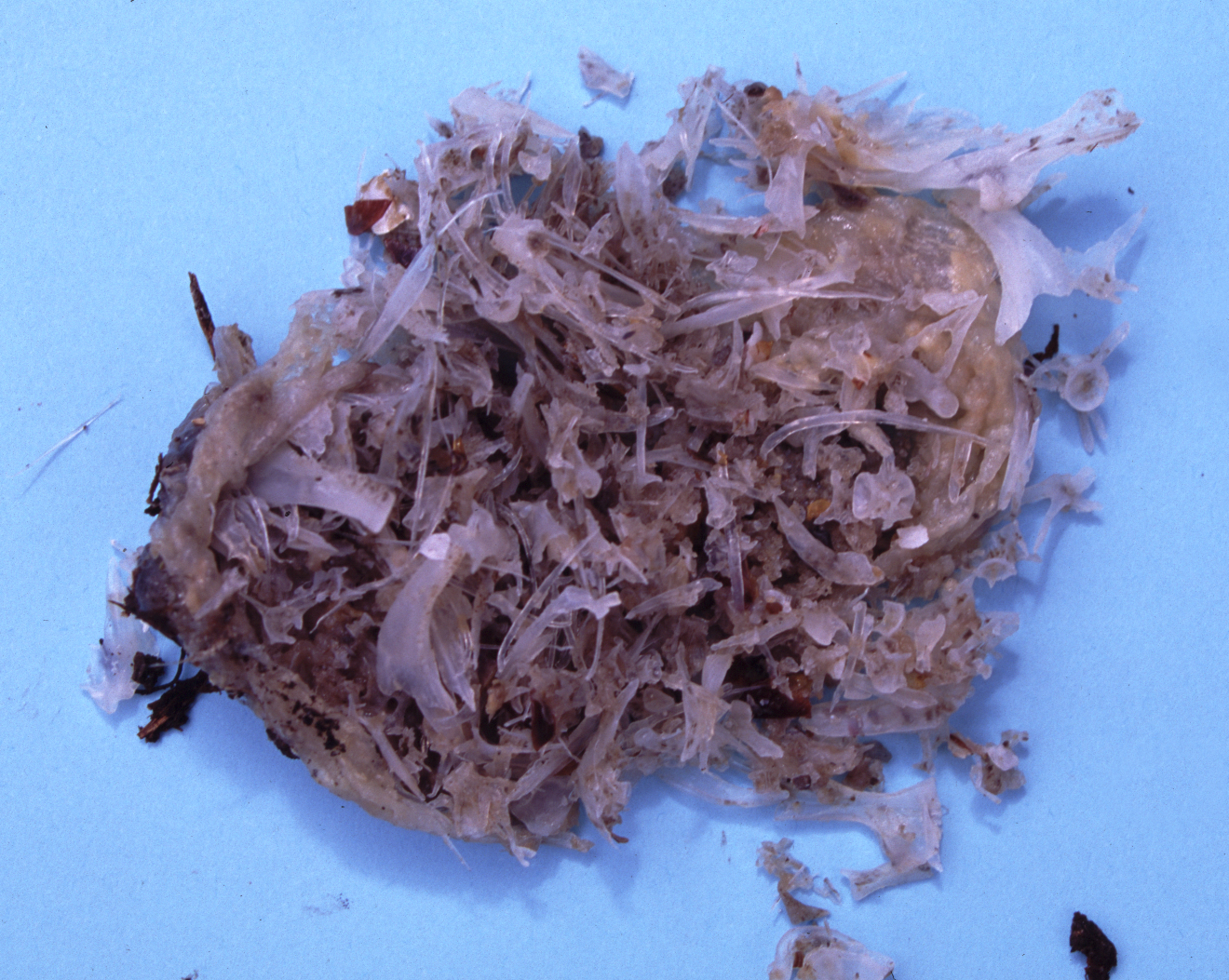 Skład pokarmu kormoranów - jeziora
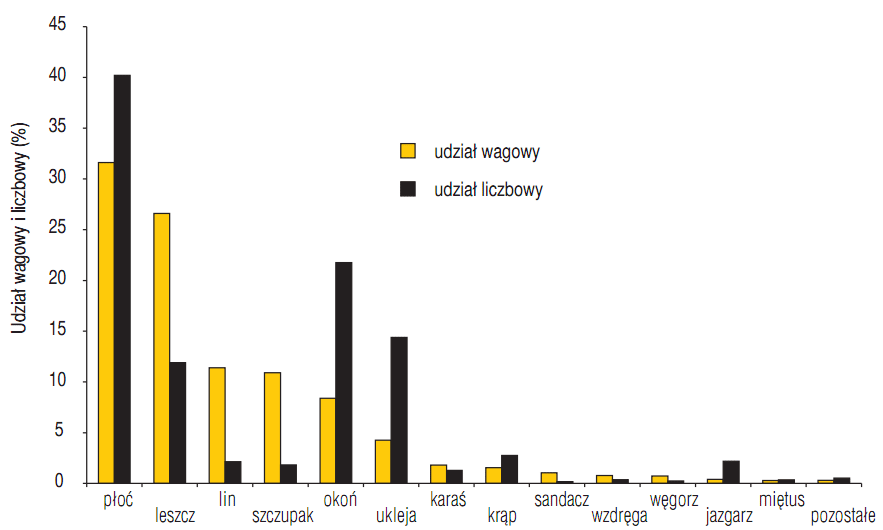 Udział wagowy i liczbowy ofiar w diecie kormoranów w 2009 z dwóch kolonii na Mazurach (Krzywosz i Traczuk 2010: Wpływ kormorana czarnego na jeziora w rejonie Mazur. W: Mickiewicz M. (red.): Zrównoważone korzystanie z zasobów rybackich na tle ich stanu w 2009 r. Wyd. IRŚ, Olsztyn.)
Kormorany a połowy (historyczny spadek połowów)
wykres hipotetyczny
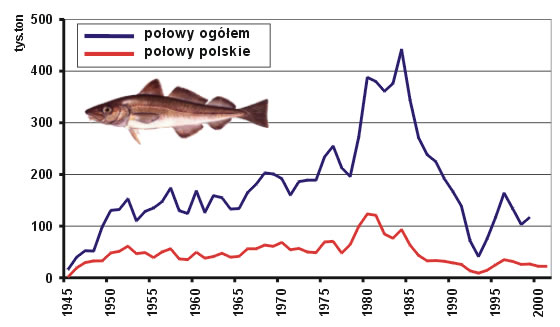 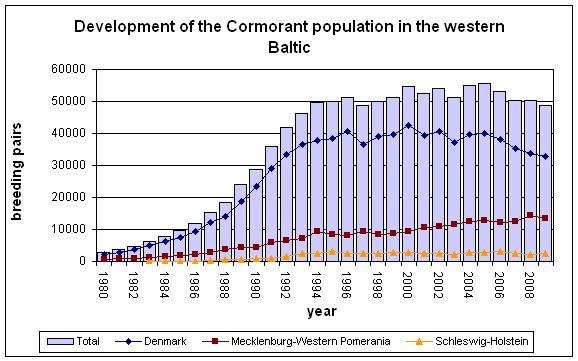 Kormorany a połowy (historyczny spadek połowów)
Kormorany a połowy (historyczny spadek połowów)
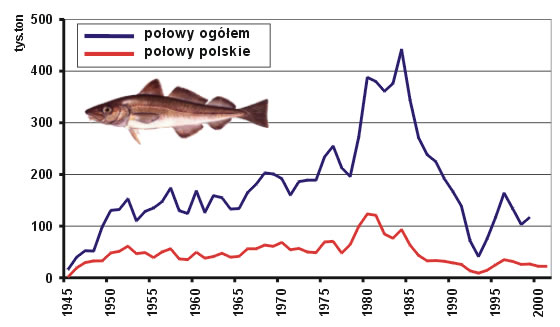 Widząc dwa zjawiska skorelowane ze sobą jesteśmy skłonni przypisać im związek przyczynowo-skutkowy
W przypadku połowów i kormoranów związek taki zapewne występuje – nie ma jednakże dowodów na to, by wzrost liczby kormorany był powodem spadku połowów – spadek połowów objął także te gatunki, które nie są chwytane przez kormorany.

 Jednym z przykładów naszych śródlądowych gatunków jest sielawa, której połowy spadły. Praca Wziątka i in. (2005) zestawia wyniki analiz pokarmu kormorana z siedmiu miejsc, gdzie te ryby są ofiarami kormorana. Wskazują na brak poważnego problemu w Polsce.
Rola kormoranów w naturalnych ekosystemach
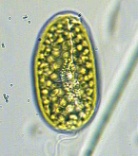 Fitoplankton

           Zooplankton

	   Ryby    
         planktonożerne

                 Ryby 
              drapieżne
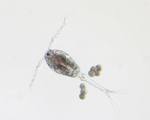 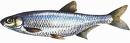 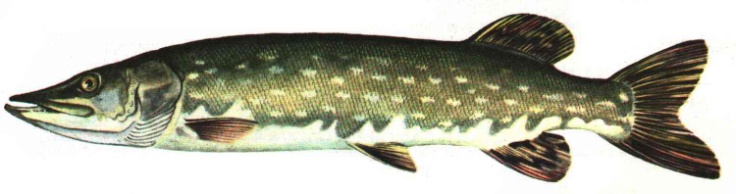 Rola kormoranów w naturalnych ekosystemach
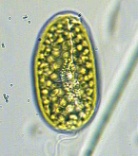 Fitoplankton

           Zooplankton

	   Ryby    
         planktonożerne

                 Ryby 
              drapieżne
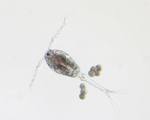 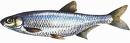 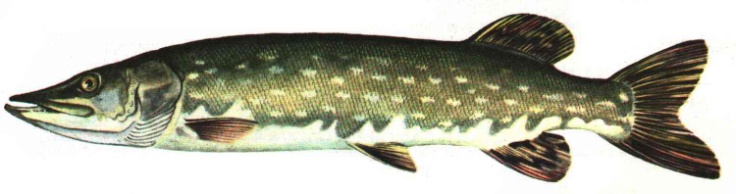 Rola człowieka w naturalnych ekosystemach
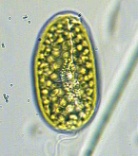 Fitoplankton

           Zooplankton

	   Ryby    
         planktonożerne

                 Ryby 
              drapieżne
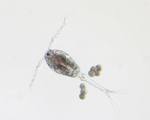 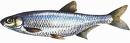 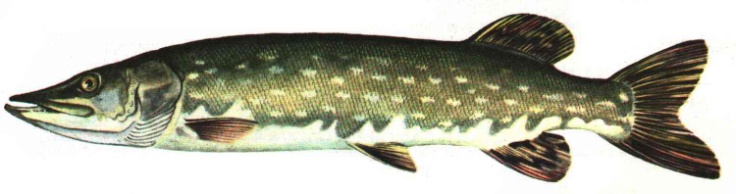 Rola kormoranów w naturalnych ekosystemach
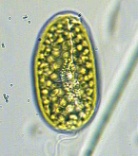 Fitoplankton

           Zooplankton

	   Ryby    
         planktonożerne

                 Ryby 
              drapieżne
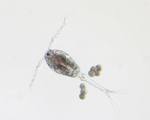 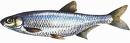 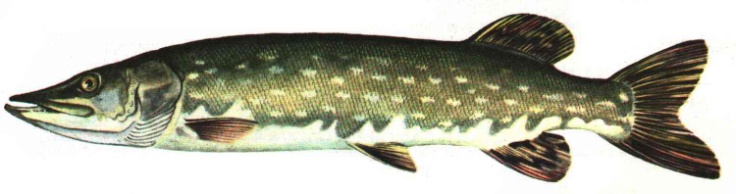 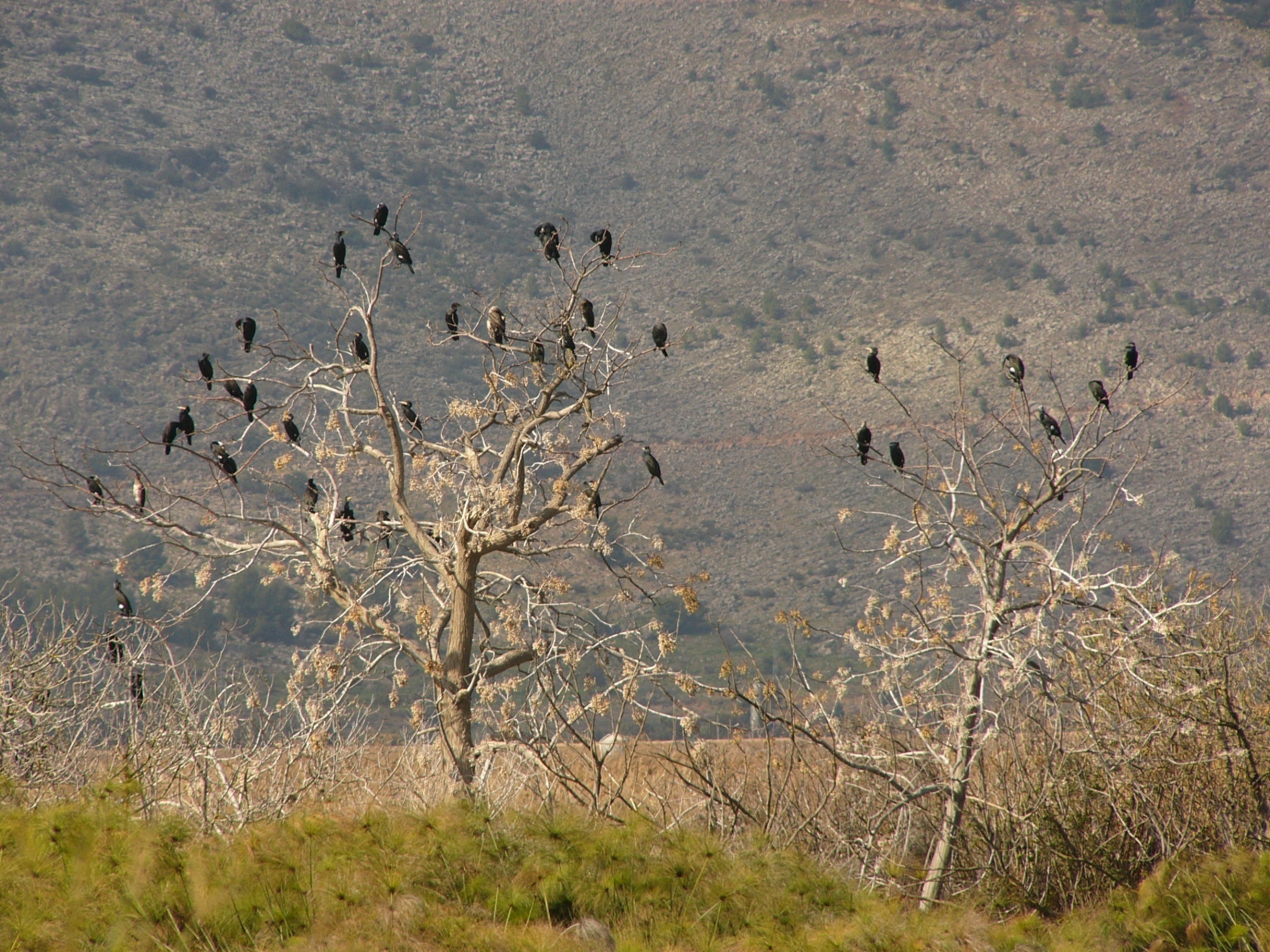 Hula Valley, Izrael, 
	szkody w gospodarce stawowej 
		wywołane przez zimujące kormorany 
	(10.000 w regionie, 20.000 w całym Izraelu)
	Metoda – powszechne, zsynchronizowane płoszenie
	Efekt – zmiana zimowiska na pobliskie jez. Galilejskie
	Korzyści: spadek szkód, poprawa jakości wody w jez. Galilejskim
Skuteczne lokalne metody zarządzania
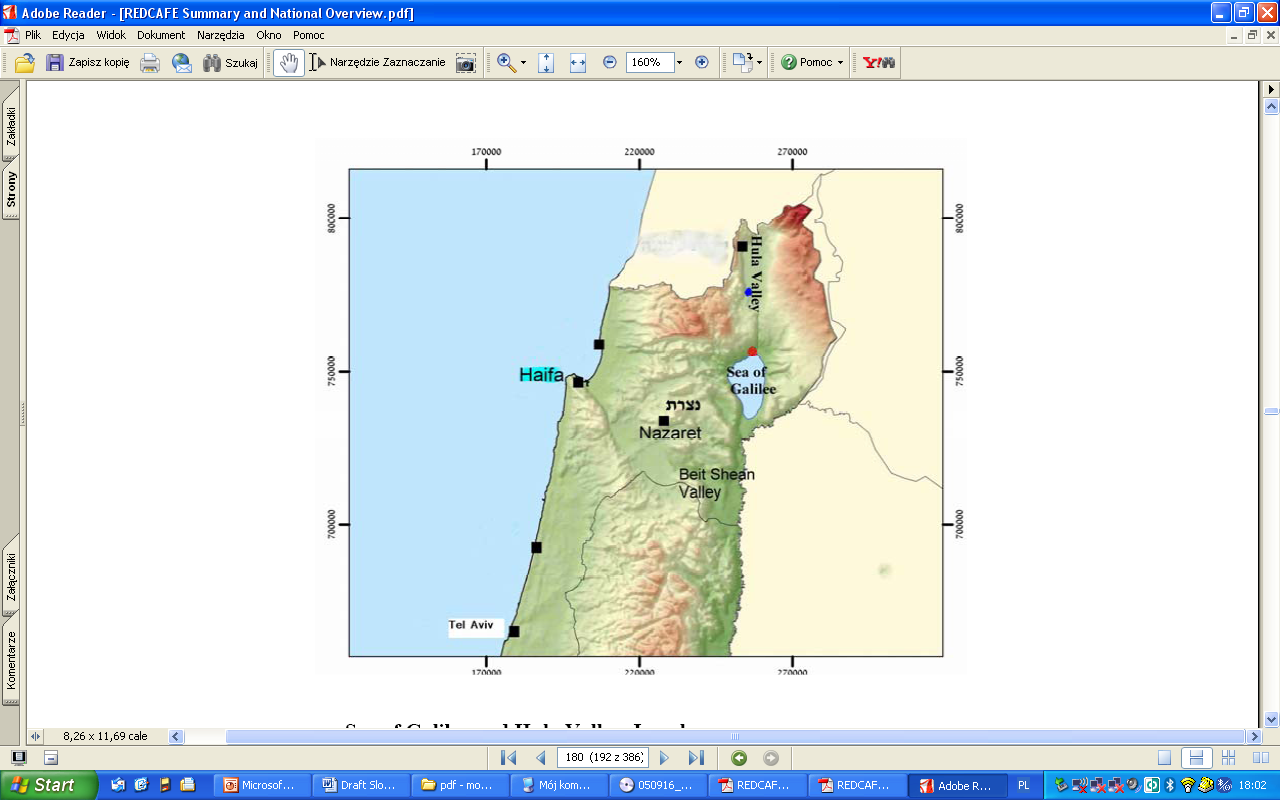 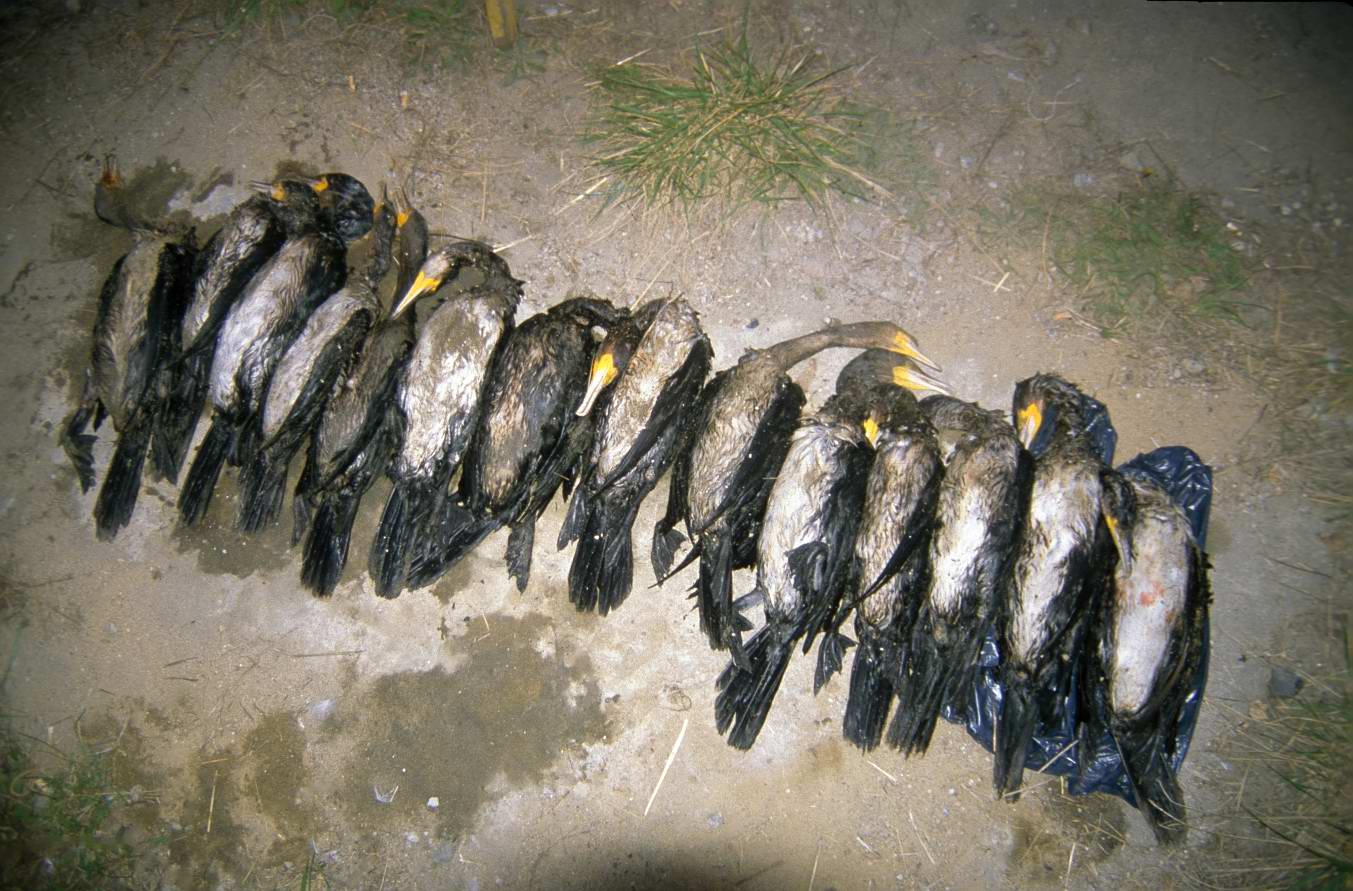 Odstrzał a wielkość populacji
Bawaria, Niemcy, 
	szkody w alpejskich rzekach i jeziorach 
	presja na cenne gospodarczo populacje Coregonidae
		wywołana przez zimujące kormorany.
	Metoda – powszechny, nieskoordynowany odstrzał
	Efekt: negatywny – zwiększenie liczby noclegowisk	brak oczekiwanego zmniejszenia liczby kormoranów w Bawarii
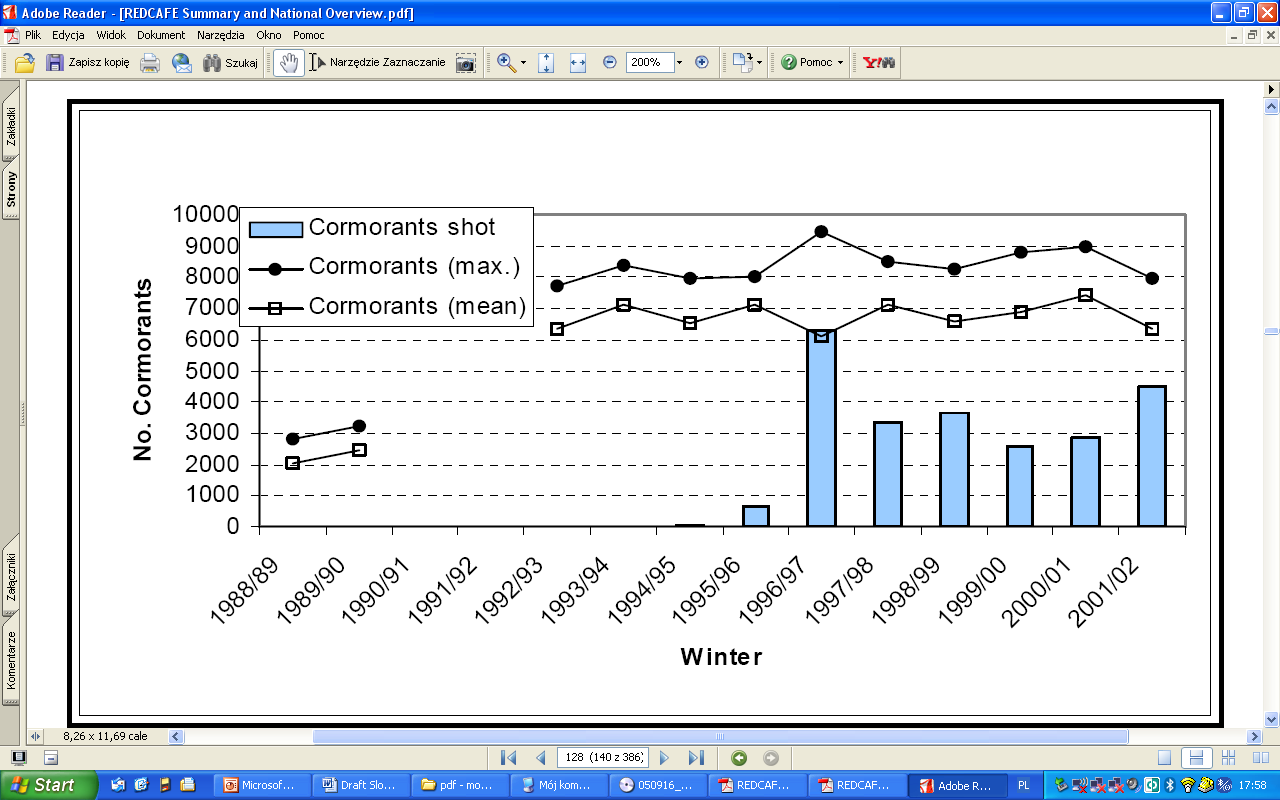 Kormorany a turystyka
Kormorany mają negatywny wpływ na populacje swoich ofiar.
 Ofiarami kormoranów padają ryby drobne, nie mające znaczenia gospodarczego.
 Kormorany, jako jedyne zwierzęta nad naszymi jeziorami, usuwają biogeny z wód. 
 Miejsce i rola kormoranów w naturalnych ekosystemach nie różni się od 	pozytywnej roli innych drapieżników. 
 
 Czy rozwój turystyki pozostaje w związku z kondycją tradycyjnego „racjonalnego” 	rybactwa? 

 Na ile to odłowy sieciowe, ukierunkowane na duże drapieżniki o wysokiej wartości 	handlowej, są powodem spadku atrakcyjności łowiska dla wędkarzy?

 Na ile jakość wód (zakwity) przekłada się na atrakcyjność akwenów dla turystów?
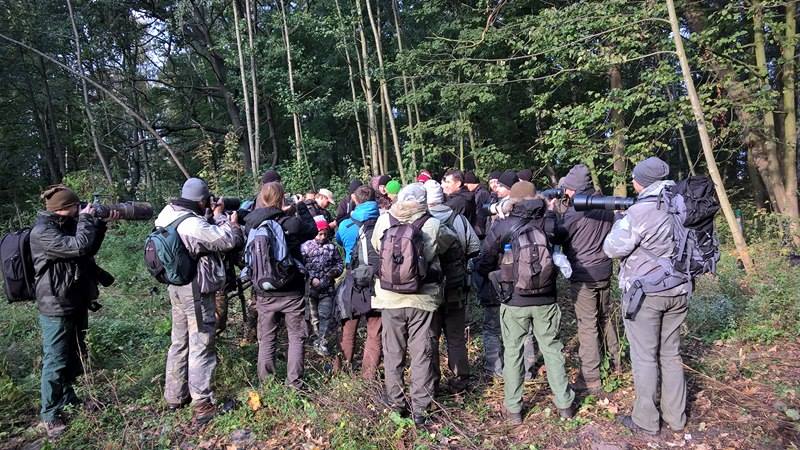 Hel, 15-16.10.2016
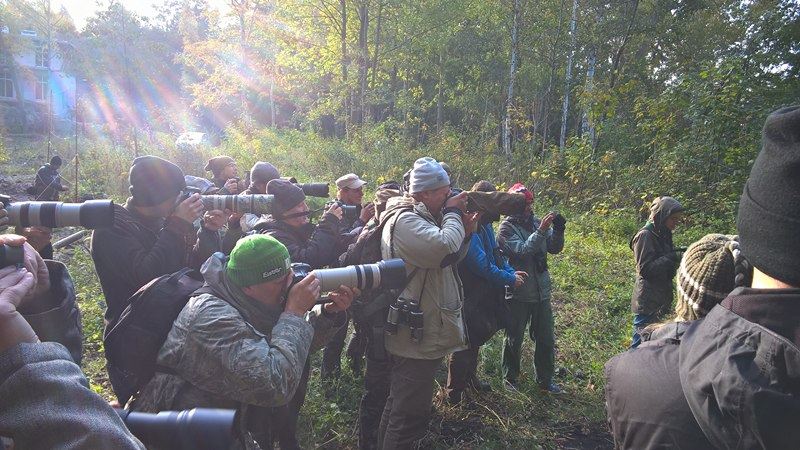 Fot. Daniel Karpowicz